4 ветерани інваліди отримали квартири
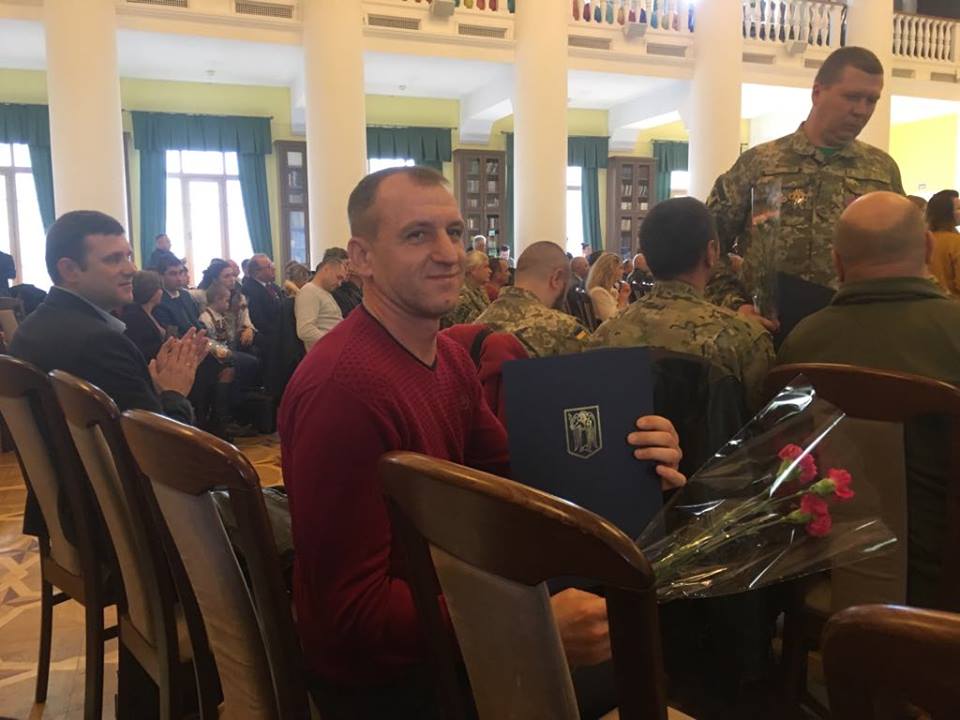 Ми піклуємося про підростаюче покоління!Дитяче свято -змагання "День Юного Пріорчанина"
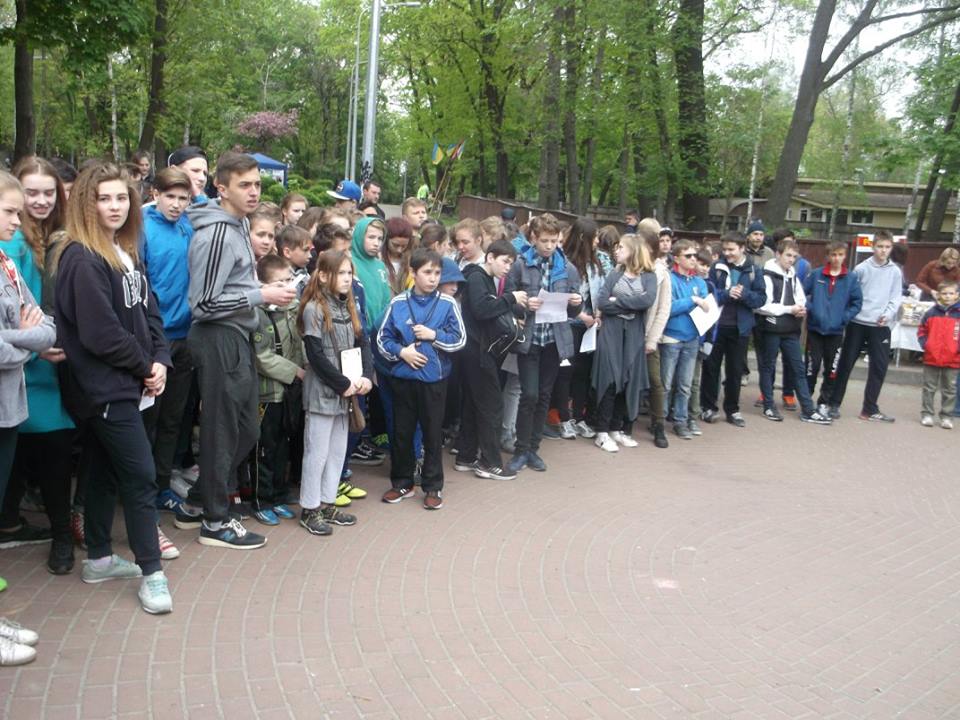 Квест ОСТРІВ 2017
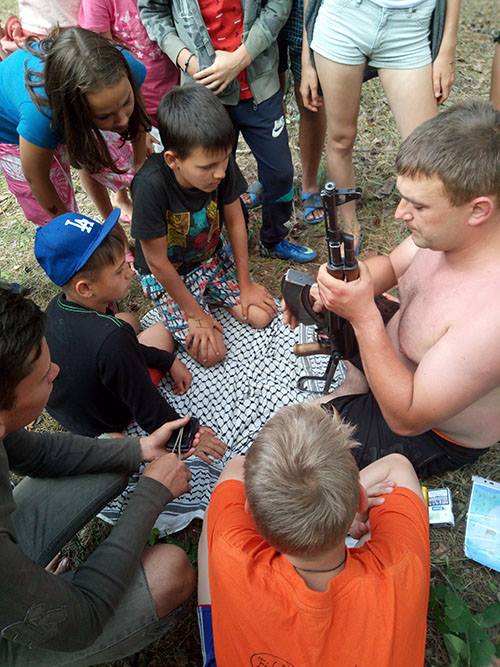 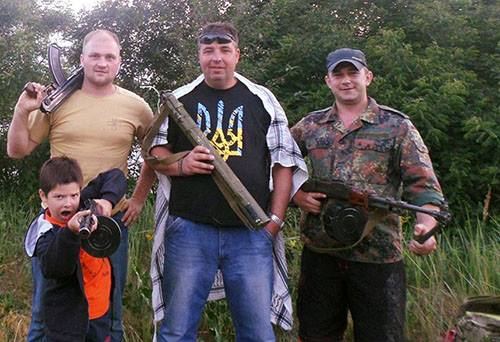 Майстер клас з малювання та канатний парк для діток
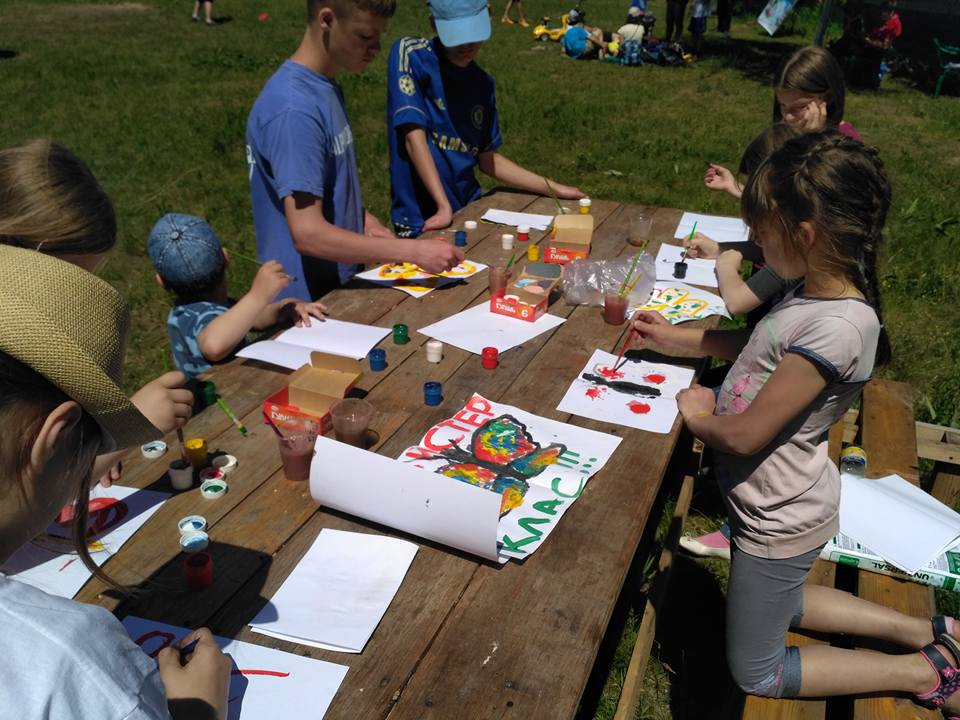 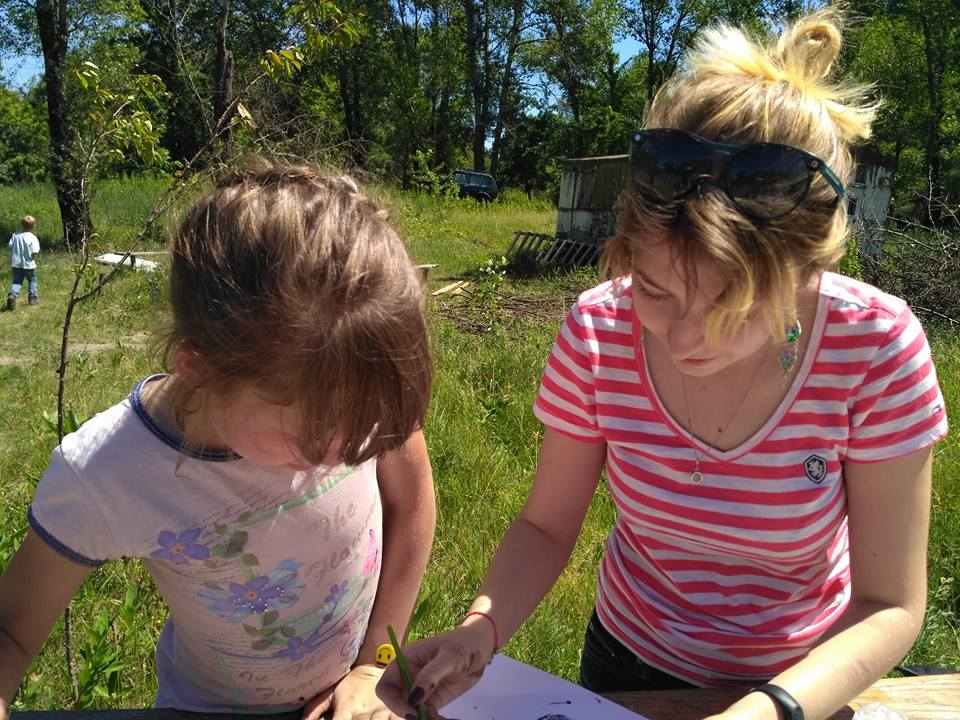 Школярів Подільського району познайомили з професією військових
Урок Мужності в с/ш №З
Змагання «Снайпер столиці» в 243 школі
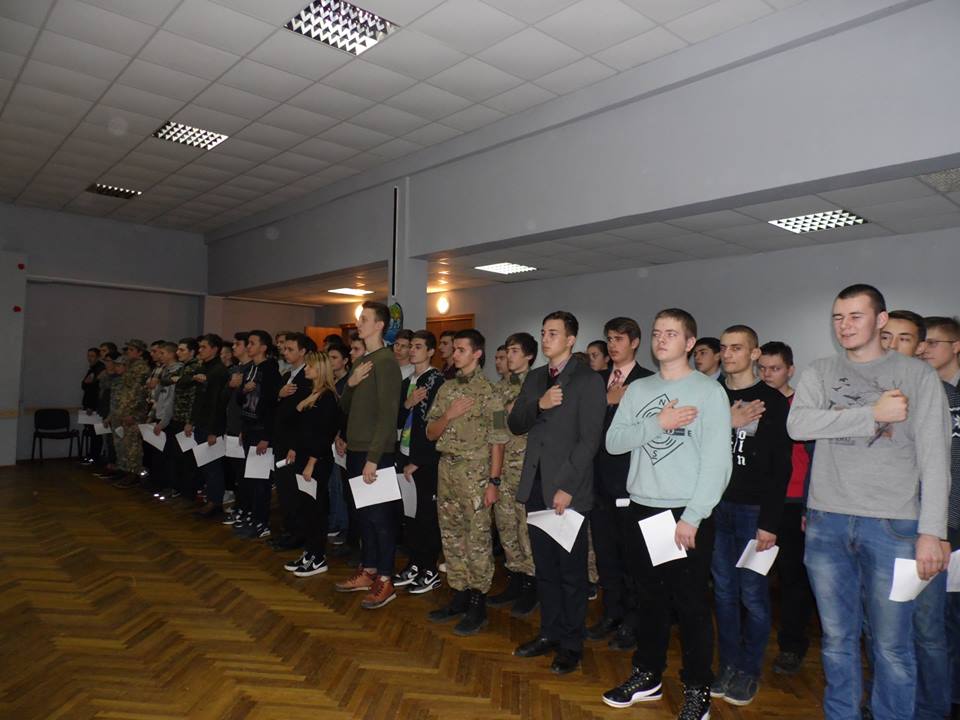 Стрілецький день школа №45
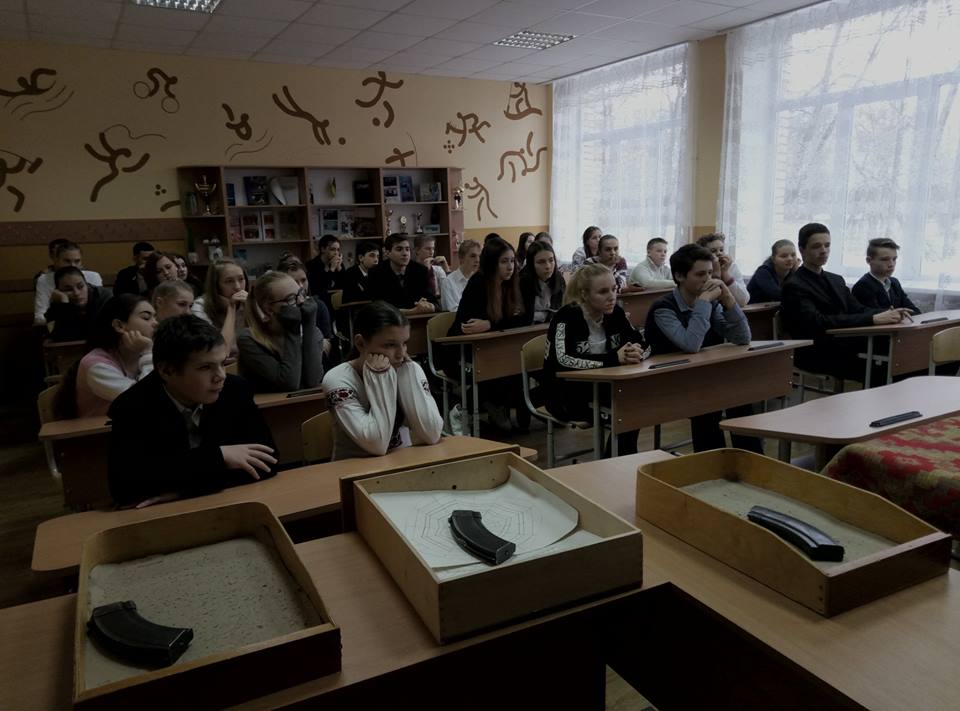 Уроки патріотичного виховання Гімназія Веденська
Права дітей районний конкурс
Ми постійно розвиваємось і вдосконалюємось. Відвідуємо семінари та тренінги
Соціальні та волонтерські проекти. Або чому нам не сидиться вдома?
Клуб Щастя. Семінар як увімкнути Драйв. Мотивація
Тренінг з Тайм-менеджменту
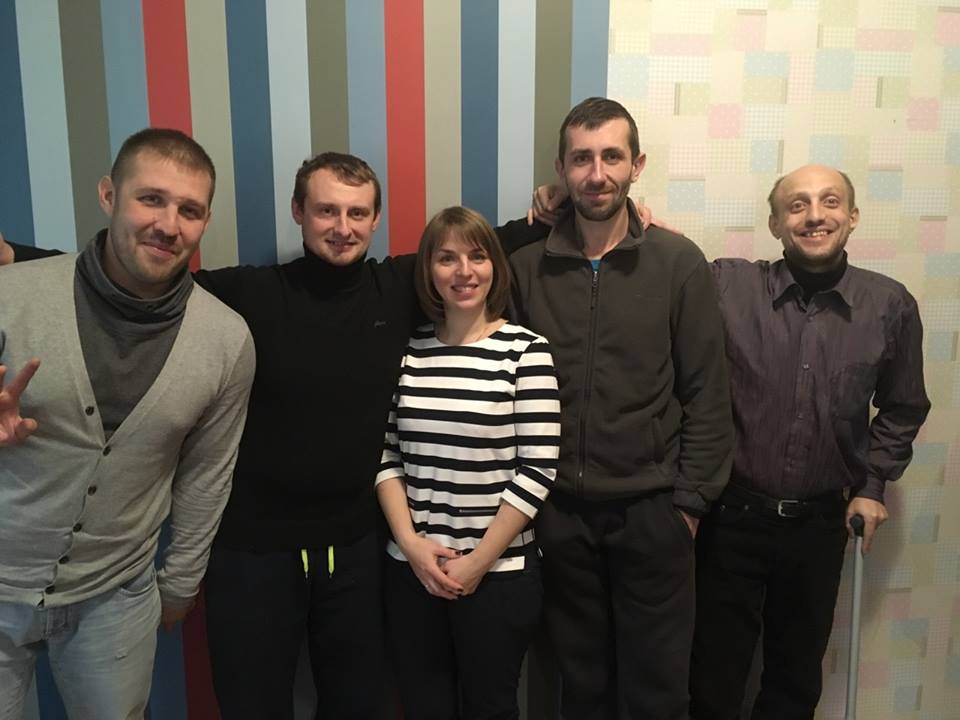 Лідерські навички від Ваче Давтяна.
Ігор Слюсаренко успішно закінчив 6-ту Всеукраїнську школу самодопомоги
Тепер Ігор регулярно проводить семінари в спілці для ветеранів та волонтерів
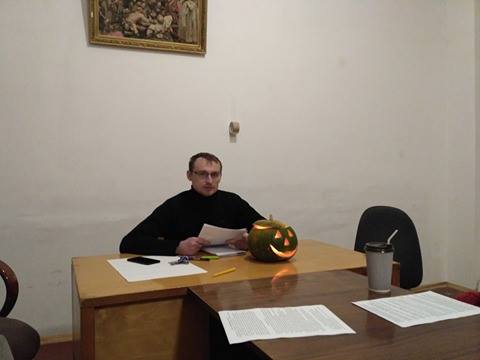 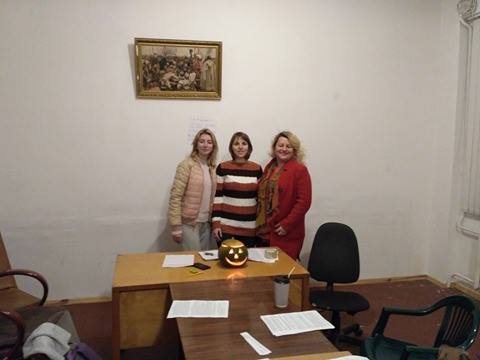 Ми піклуємось один про одногоДень Захисника України
Нас нагороджували відзнаками
Голова спілки підписує меморандум про створення Муніципальної поліції в Подільському районі
МИ охороняємо порядок ЦНАП Подільського району
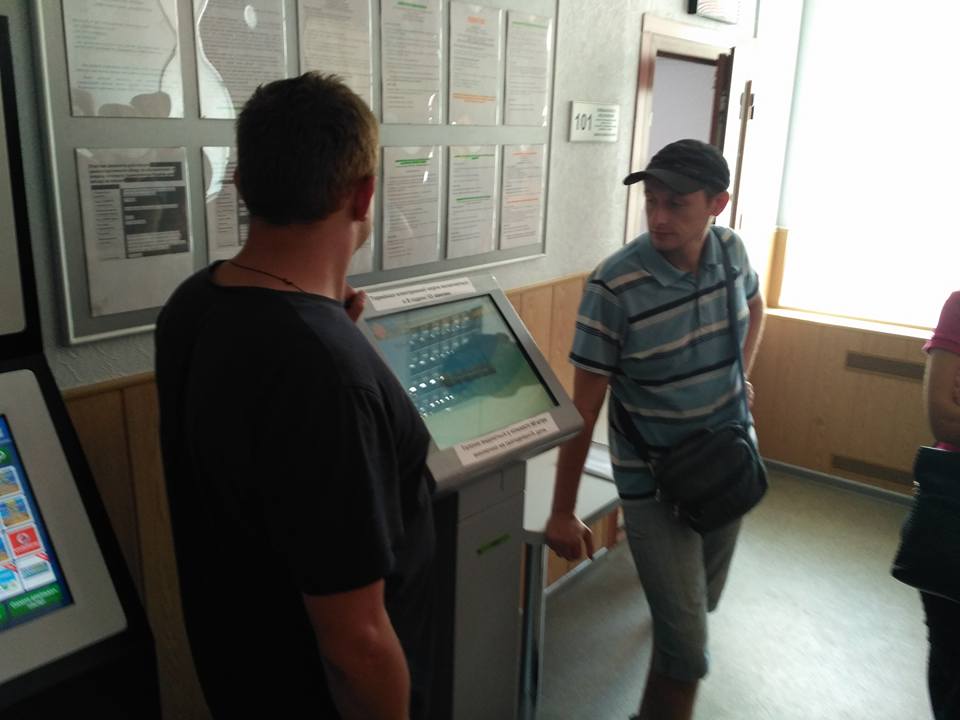 Беремо участь в суспільно важливих процесахКруглий стіл «Реінтеграція ветеранів АТО»
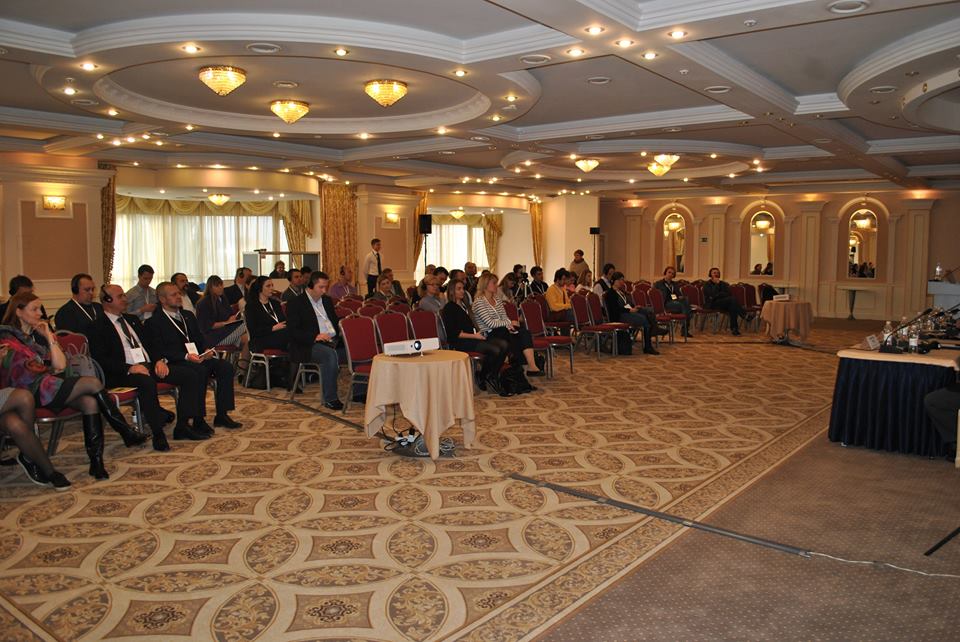 Ми турбуємось про навколишнє середовище. Прибирання виноградарського лісу
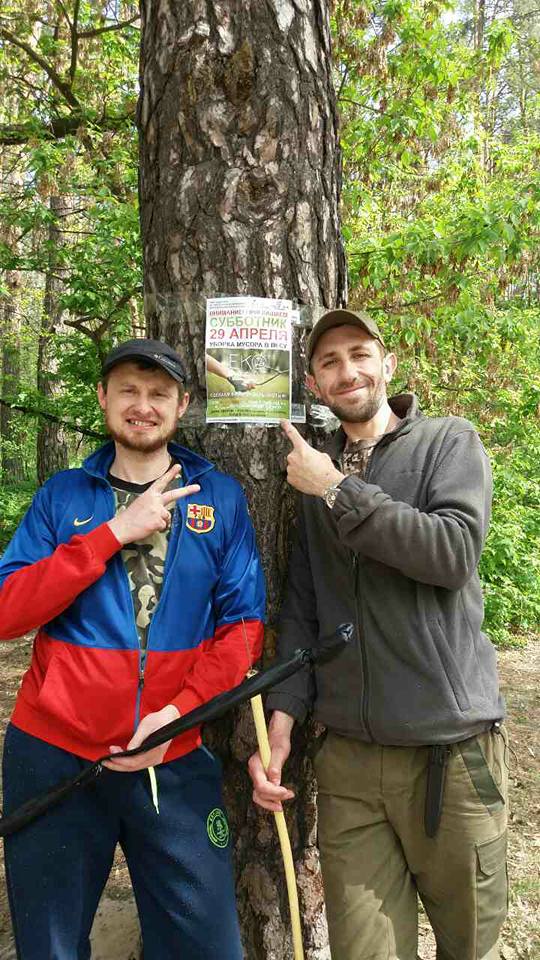 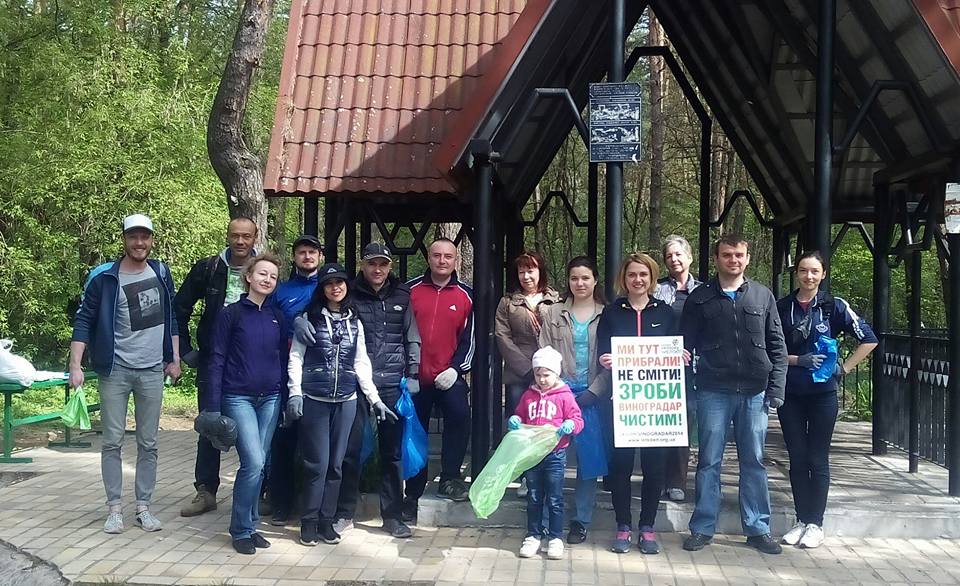 Ми піклуємося про наших дружинКурси психологічної підтримки для мам, дружин та сестер ветеранів АТО
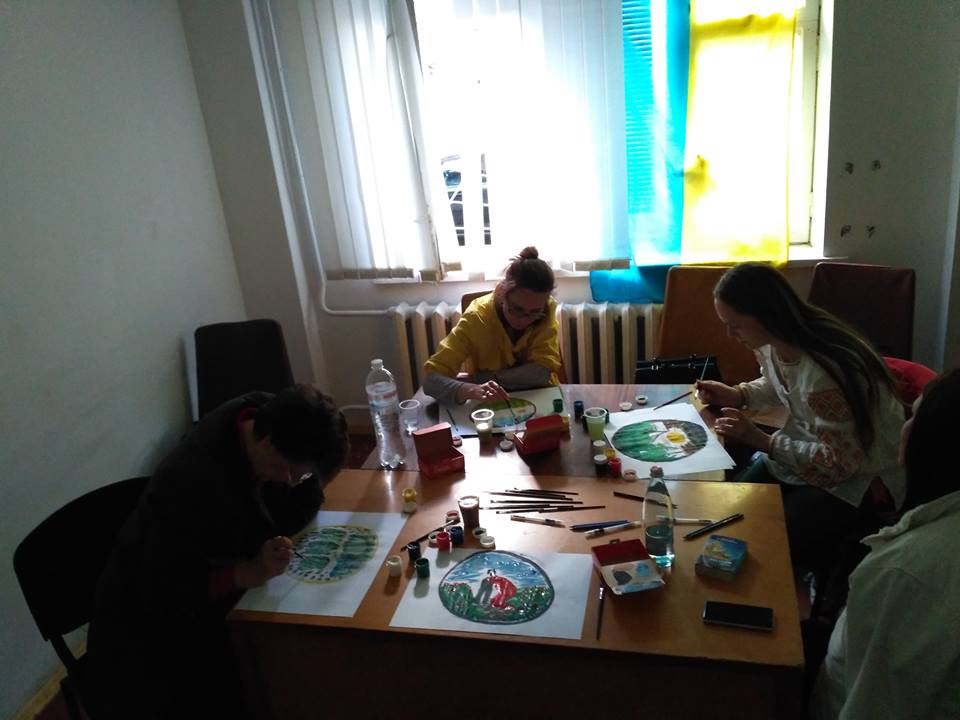